VTrack
Arvind Thiagarajan, Lenin Ravindranath, Katrina LaCurts, Sivan Toledo, Jakob Eriksson, Hari Balakrishnan, Samuel Madden, "VTrack: Accurate, Energy-Aware Road Traffic Delay Estimation Using Mobile Phones, In Proc. 14th ACM SenSys, November 2009.
Presented By:  Lauren Ball
March 2, 2011
Background
Road Traffic Problem
Results
Causes inefficiency
Fuel Waste
Frustration (not measuring this here )
Trends
More cars on road (1B now and projected to double)
More time wasted in traffic (4.2B Hrs in 2007 and increasing)

Smartphone Capabilities
Massive Deployment
GPS , WiFi, and Cellular Triangulation Capabilities
Previous Work
Real-time traffic information can alleviate congestion with information
Collected Travel Time
Collected Vehicle Flow Densities

Alleviation Methods
Informing drivers of “Hotspots” to avoid
Traffic aware routing
Combining historic and real-time information
Update traffic light control
Plan infrastructure improvements
Update toll scheme

Dominant Data Source Commercial Fleets
End user travel times would be more realistic
What is VTrack?
MIT CSAIL, Tel-Aviv Univ, and Univ Illinois Chicago

Goal
Accurate, Energy-Aware Road Traffic Delay Estimation Using Mobile Phones
GPS Limitations
“Urban Canyon” outages
Pocket outage
Power Hungry

Key Challenges
Energy Consumption
Need to find optimal Sample Rate
Sensor Unreliability
GPS Outages
WiFi and Cellular Triangulation aren’t Precise
System Architecture
Users with smartphones
Run VTrack reporting application
Report position data periodically to the server
VTrack Server
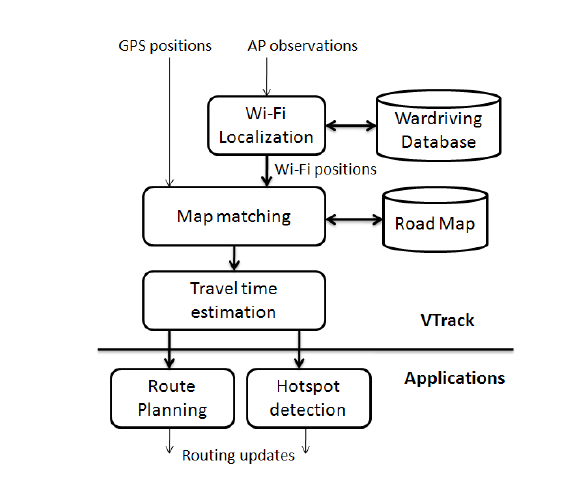 Server algorithm components
Map-matcher
Travel-time estimator

If GPS not available
Access point (AP) observations are used
AP observations converted to position estimates
Done via the wardriving database where APs have been in previous drives
VTrack Application Support
“Hotspot” Reporter
Senses Traffic Anomalies
Reports Segments with Rate << Speed Limit
Optimized for low miss rate
Optimized for false positive

Route Planner
Plans Least Time path
Uses individual segment estimated from VTrack 
Note:  Rerouting available real-time
VTrack Website
Users have access
Users can view current traffic delays
Users can receive route planning updates
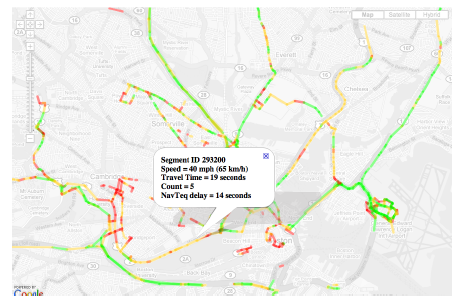 Server Algorithm Constraints
Accurate
Errors 10% -15% OK 
Correlates to 3-5 minutes on a 30 minute drive

Efficient enough to use real-time data
Existing map-matching use A*-type
Prohibitively expensive
Hard to optimize

Energy Efficient
Meet accuracy goals
Maximize battery life
Server Challenges
Map matching with errors
Not yet characterized with GPS Outages
Not yet characterized with noisy data

Time estimation is difficult (even with accurate trajectories)
Source data noisy
Difficult to determine best route
Difficult to point a travel time to a segment

Localization accuracy is at odds with energy consumption
GPS more accurate but more power hungry
GPS takes up to 20x more power than WiFi
WiFi only available where Aps available
VTrack Map Matching
Input:  A sequence of noisy/sparse position data
Output:  A sequence of road segments
Essential for travel time estimation

Steps
1.  Samples are pre-processed to remove outliers. 
Outliers are classified as those > 200mph from last reading.

2.  Outages
Simple interpolations used

3.  Viterbi decoding over Hidden Markov Model (HMM) to estimate the route driven

4.  Bad zone removal
low confidence matches
Time Estimation Errors
Main source is inaccuracy of the map-matched output

Two reasons
Outages during transitions
Cannot  determine if delay is from
Leaving segment
Entereing segment

Noisy positions samples
Incosistancies when the sample is at the end of a short segment and it’s the only sample in the segment

Note:  Though small segment estimates were sometimes inaccurate, the total path results, were accurate!
VTrack Deployment Plan
Extensive Evaluation of Collection Results
Large Dataset
~800 Hrs of Commuter Data
Deployed on 25 vehicles

Deployment Method
iPhone 3G
Embedded in-car computers with GPS and WiFi

Looking for
Sensor(s) Used
Sampling Frequency
VTrack Deployment Truth Data
Traditionally a hard problem finding ground truth data, previous approaches

Additional test drive data 
Costly

GPS samples as ground truth
Fails in regions with GPS Errors and dropouts

Note:  Ground truth is impossible
VTrack Deployment Coverage
Initial collection of 2998 drives from the 25 cars with GPS and WiFi sensors

Urban Area

Simultaneous GPS and WiFi location estimates

WiFi locations via centroid calculations of Aps
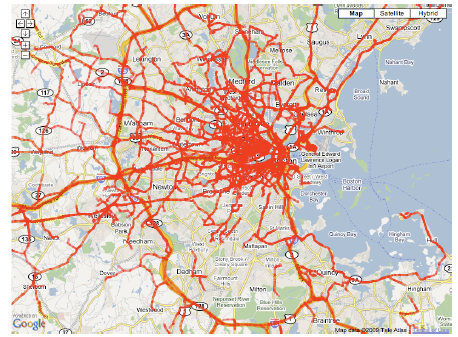 Findings
HMM-based map matching
robust to noise
Error < 10% 
when only WiFi
With 40m Gaussian noise

Travel Times via only WiFi are accurate even though individual paths are not

Travel Times via only WiFi cannot detect hotspots
Due to outages
If WiFi available
Detection > 80%
False Alarm < 5%

GPS available and accurate, periodic sampling helps with both
Optimality Gap Metric
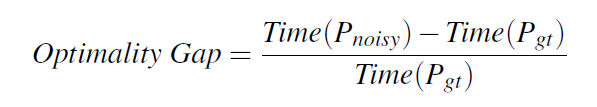 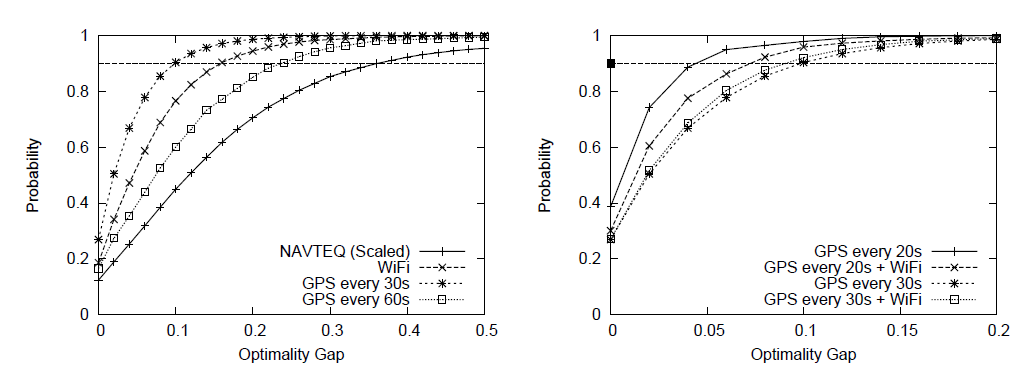 GPS vs WiFi vs NAVTEQ                            GPS vs Hybrid GPS + WiFi
Segment vs Map Matching
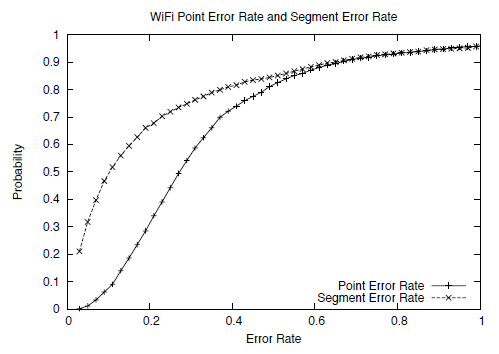 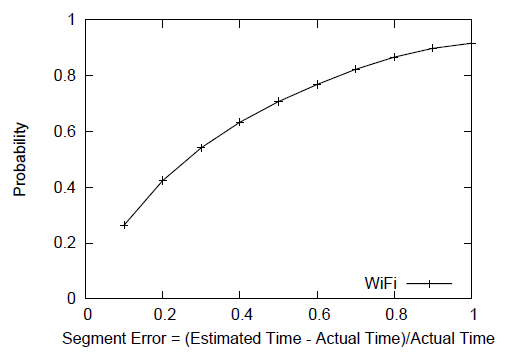 Hotspot Detection Success
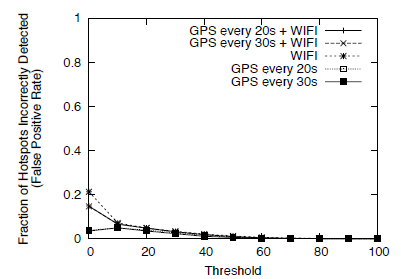 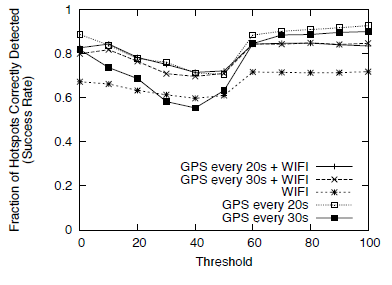 Hotspot Detection                              False Alarms
Threshold = observed segment time - predicted
Out of Scope
Privacy
Conclusions
The approach minimizes energy consumption using inaccurate position sensors

The approach obtains accurate travel time estimates from the inaccurate positions

Significant noise was handled
Future Work
Online, adaptive algorithm
Dynamically selects the best sensor to sample
Accounting for available energy, uncertainty of node position, and trajectory

Looking to improve the quality of the algorithms to predict future times on segments
Using historic times
Using sparse amounts
References
[1] The mobile millenium project. http://traffic.berkeley.edu.
[2] Navteq. http://navteq.com/about/data.html.
[3] The peir project. http://peir.cens.ucla.edu.
[4] Bureau of Transportation Statistics. http://www.bts.gov.
[5] The CarTel project. http://cartel.csail.mit.edu/.
[6] Y. chung Cheng, Y. Chawathe, A. Lamarca, and J. Krumm. Accuracy
characterization for metropolitan-scale wi-fi localization. In In
Proceedings of Mobisys 2005, pages 233–245, 2005.
[7] C. Claudel and A. Bayen. Guaranteed bounds for traffic flow
parameters estimation using mixed lagrangian-eulerian sensing. In
Allerton Conference on Communication, Control, and Computing,
2008.
[8] C. Claudel, A. Hofleitner, N. Mignerey, and A. Bayen. Guaranteed
bounds on highway travel times using probe and fixed data. In 88th
TRB Annual Meeting Compendium of Papers, 2009.
[9] D. F.V. Gps accuracy: Lies, damn lies, and statistics. 1998.
[10] S. Gaonkar, J. Li, R. R. Choudhury, L. Cox, and A. Schmidt.
Micro-blog: sharing and querying content through mobile phones and
social participation. In MobiSys, pages 174–186, 2008.
[11] M. Gruteser and D. Grunwald. Anonymous usage of location-based
services through spatial and temporal cloaking. In ACM MobiSys, 2003.
[12] M. Gruteser and B. Hoh. On the anonymity of periodic location
samples. In Pervasive, 2005.
[13] B. Hoh, M. Gruteser, R. Herring, J. Ban, D. Work, J.-C. Herrera, A. M.
Bayen, M. Annavaram, and Q. Jacobson. Virtual trip lines for
distributed privacy-preserving traffic monitoring. In MobiSys ’08:
Proceeding of the 6th international conference on Mobile systems,
applications, and services, 2008.
[14] B. Hoh, M. Gruteser, H. Xiong, and A. Alrabady. Enhancing security
and privacy in trafc-monitoring systems. IEEE Pervasive Computing,
5(4):38–46, 2006.
[15] B. Hoh, M. Gruteser, H. Xiong, and A. Alrabady. Preserving privacy in
GPS traces via uncertainty-aware path cloaking. In ACM CCS, 2007.
[16] B. Hull, V. Bychkovsky, Y. Zhang, K. Chen, M. Goraczko, E. Shih,
H. Balakrishnan, and S. Madden. CarTel: A Distributed Mobile Sensor
Computing System. In Proc. ACM SenSys, Nov. 2006.
[17] B. Hummel. Map matching for vehicle guidance. In Dynamic and
Mobile GIS: Investigating Space and Time. CRC Press: Florida, 2006.
[18] Inrix home page. http://www.inrix.com/.
[19] J. Krumm. Inference attacks on location tracks. In Pervasive, 2007.
[20] J. Krumm, J. Letchner, and E. Horvitz. Map matching with travel time
constraints. In SAE World Congress, 2007.
[21] P. Mohan, V. N. Padmanabhan, and R. Ramjee. Nericell: rich
monitoring of road and traffic conditions using mobile smartphones. In
SenSys ’08: Proceedings of the 6th ACM conference on Embedded
network sensor systems, 2008.
[22] D. Sperling and D. Gordon. Two Billion Cars: Driving Toward
Sustainability. Oxford University Press, 2009.
[23] L. Sweeney. k-anonymity: A model for protecting privacy, 2002.
[24] A. J. Viterbi. Error bounds for convolutional codes and an
asymptotically optimum decoding algorithm. In IEEE Transactions on
Information Theory, 1967.
[25] J. Yoon, B. Noble, and M. Liu. Surface Street Traffic Estimation. In
MobiSys, 2007.
My Thoughts
Energy Constraint??
If in car plugged in phone
Not true for mass transit if that should be included
Obviously still have the GPS Outage issue


Mass Transit Buses?
False Stops
Questions??